Innovation starts with action! STEAM
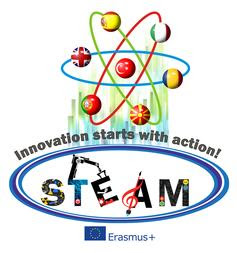 Innovation starts with action! STEAM
-What is STEAM?
Individual competencies in STEAM subjects (science, technology, engineering, arts and mathematics) are getting more important for the occupations of future which are based on high technology.
Innovation starts with action! STEAM
-The curriculums not only in Turkey but also in other countries need to be revised because student motivation is not referred enough in STEAM subjects.
- 21st century skills such as;
digital skills, 
critical thinking, 
cooperation,
team spirit, 
innovative and 
analytical thinking are required.
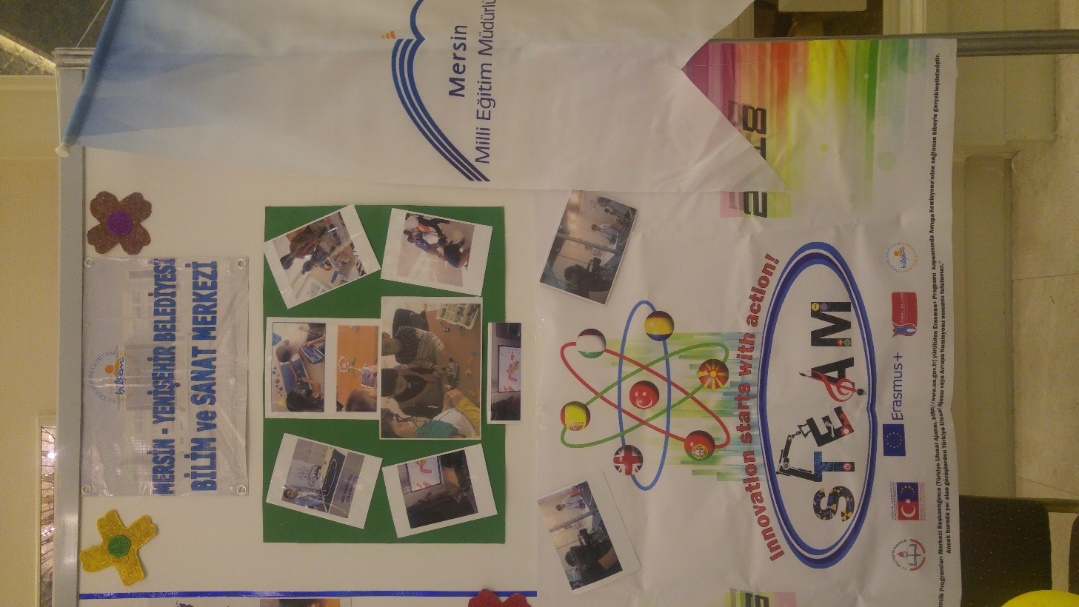 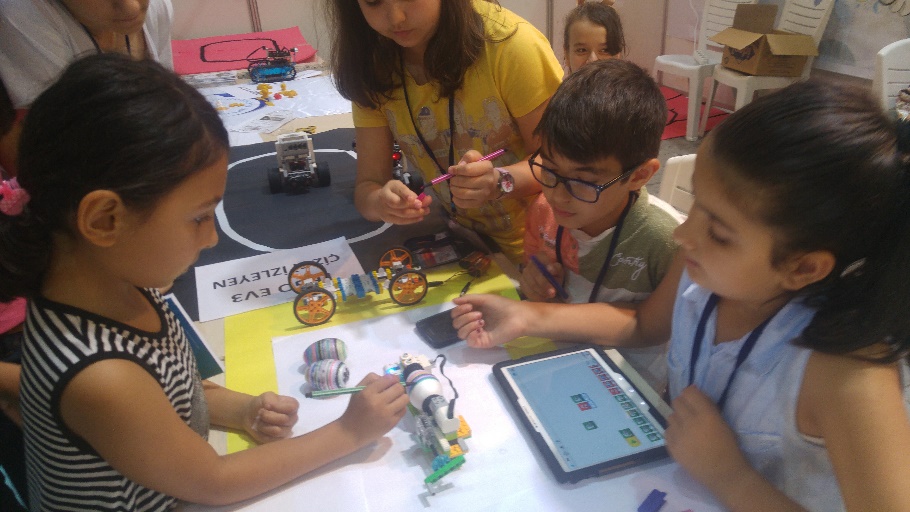 Students learn by doing together and they can solve problems if they have the opportunity to work in teams.
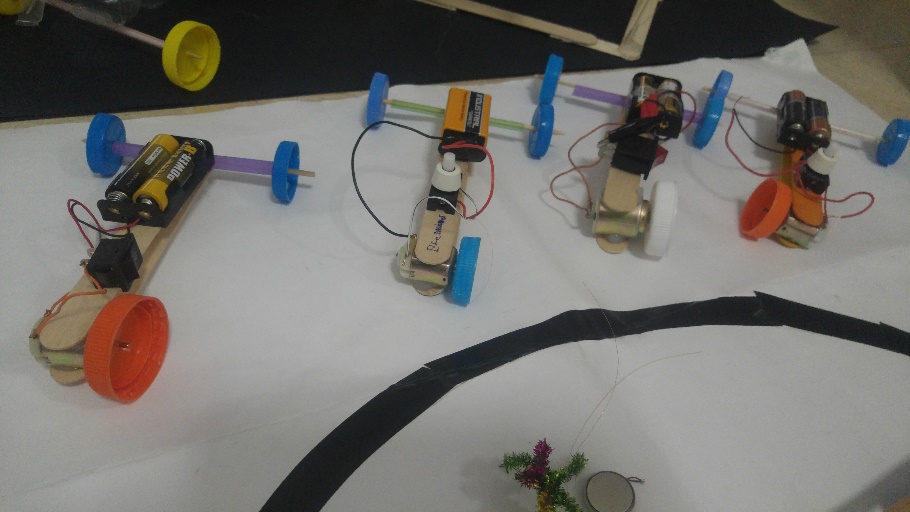 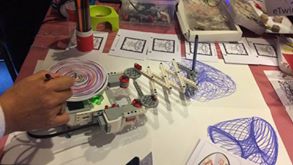 Robotics is one of the different materials in education to entergrate the different subjects .
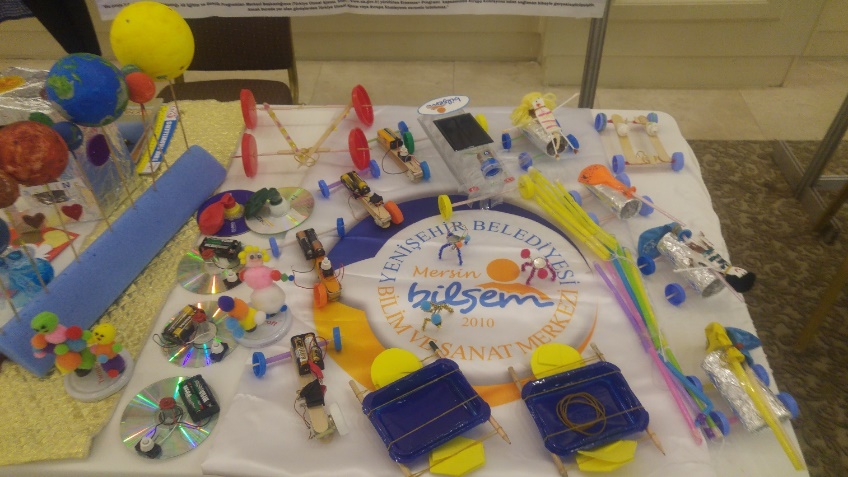 But we can use also a lot of an other waste materials to create and modelling the things in STEAM subjects.
References
Innovation starts with action! STEAM

  http://hacettepestem33.weebly.com/ 
  http://innovationsteam.weebly.com/
KANLIÖZ Yıldız 
Primary school teacher in Science and Art Center
Project Expert of the Directorate National Education in Mersin
eTwinner 
iTEC Ambassodor 
Scientix Ambassodor
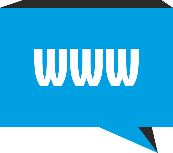 http://innovationsteam.weebly.com/
ykanlioz@hotmail.com
@ykanlioz
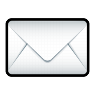 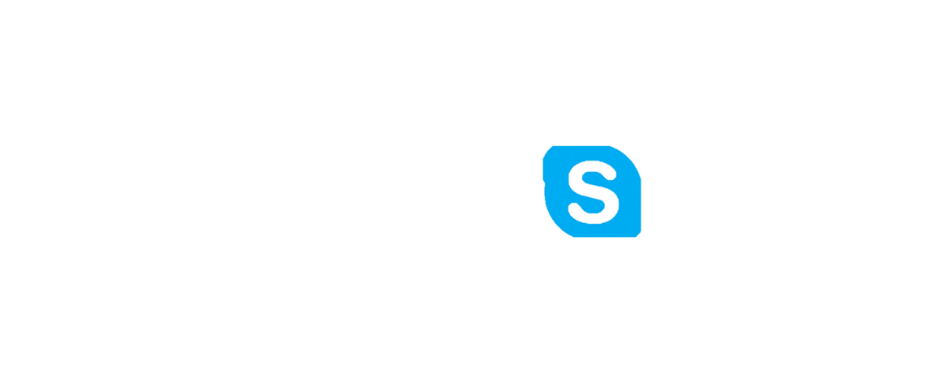 Yıldız Kanlıöz
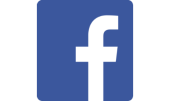 @ykanlioz
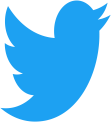 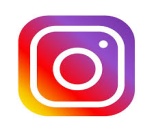 ykanlioz
Yıldız Kanlıöz
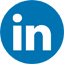